APP-831T
Windows Phone Xaml appsPlease sit close
Jesse Liberty
Developer-Community Evangelist
Microsoft Corporation
Agenda
Incredibly Brief Introduction
Building an application with Xaml 
Fast Application Switching
Data Binding
Creating Great Windows Phone Applications Is Easier Because of Great Tools and Frameworks
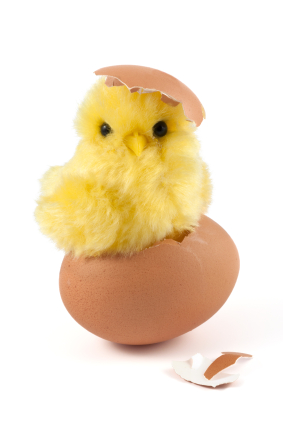 Are You In The Right Session?
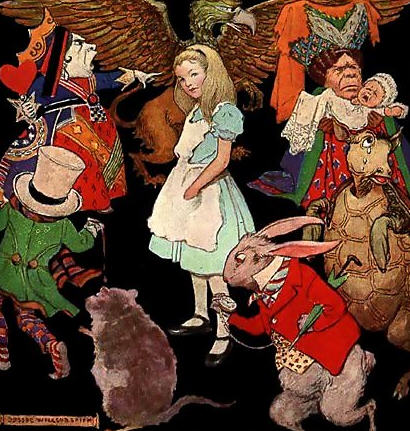 “Begin At The Beginning, Go To The End, And Then Stop.”
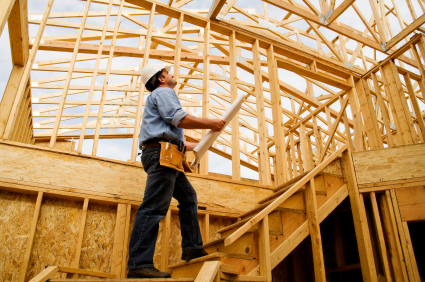 Foundations: Building an Application with Xaml
demo
First Xaml Application
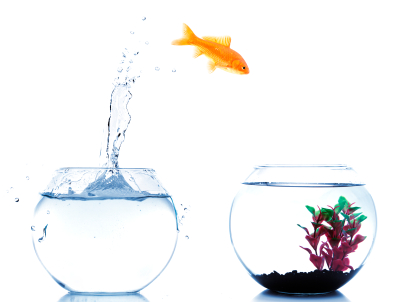 Application
Closing
Application
Launching
Application
Life-Cycle
OnNavigatedFrom
Method
OnNavigatedTo
Method
Running
Application
Activated
Application
Deactivated
OnNavigatedTo
Method
OnNavigatedFrom
Method
Tombstoned
Dormant
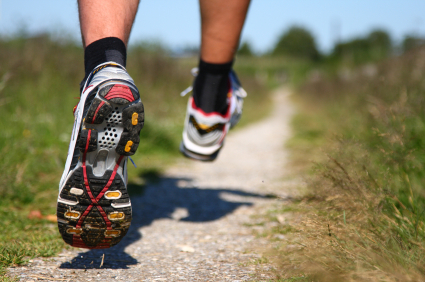 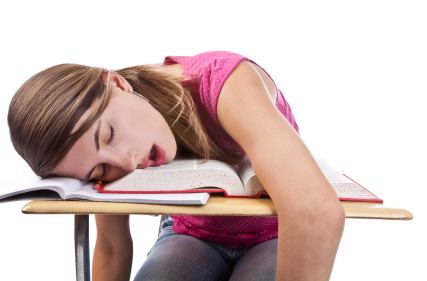 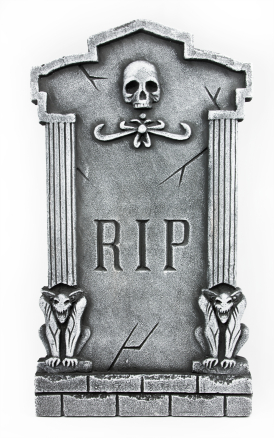 demo
Fast Application Switching
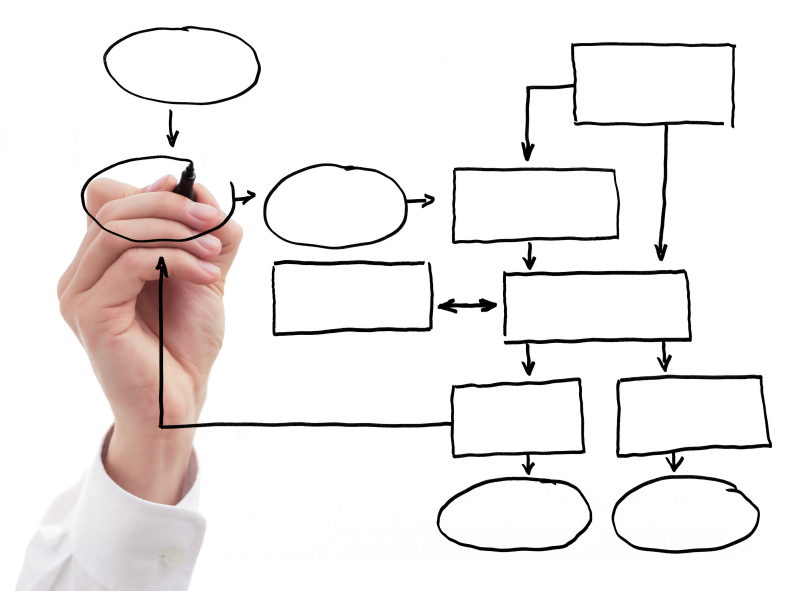 demo
Data Binding
Related sessions
[APP-832T] Windows Phone user experience design
[APP-935T] Windows Phone: building apps that customers love, end to end
[APP-791T] Windows Phone: how to build a game
[APP-823T] Windows Phone multitasking
[APP-827T] Windows Phone application performance and optimization
Further reading and documentation
Phone dev blog: 	http://wpdev.ms/wpDevBlog
MSDN:                  http://wpdev.ms/wpDevMSDN

http://JesseLiberty.com
thank you
Feedback and questions http://forums.dev.windows.com 
Session feedbackhttp://bldw.in/SessionFeedback
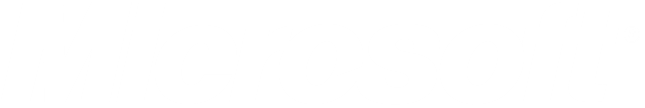 © 2011 Microsoft Corporation. All rights reserved. Microsoft, Windows, Windows Vista and other product names are or may be registered trademarks and/or trademarks in the U.S. and/or other countries.
The information herein is for informational purposes only and represents the current view of Microsoft Corporation as of the date of this presentation.  Because Microsoft must respond to changing market conditions, it should not be interpreted to be a commitment on the part of Microsoft, and Microsoft cannot guarantee the accuracy of any information provided after the date of this presentation.  MICROSOFT MAKES NO WARRANTIES, EXPRESS, IMPLIED OR STATUTORY, AS TO THE INFORMATION IN THIS PRESENTATION.